RefWorks-COSYour partner in every step of the research workflow
Informatio Scientifica - Informatio Medicata 2012
Library room, Balassi Intézet, 27.09.12 13u25
Arthur Scheinhardt – Area Sales Manager Europe Refworks
Presentation summary
The research lifecycle
How RefWorks-COS helps you every step of the way
Solutions to common point paints in research 

A closer look at:
RefWorks – The online solution for research management, writing & collaboration.
Pivot – The next generation of funding and research expertise connected

See our product in action! & more information
27/9/2012
The Research Cycle
RefWorks-COS 
Your partner in every step of the research workflow
Publication
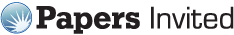 Research Process
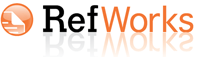 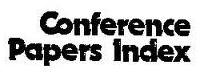 5. Write-n-Cite
4. RefShare
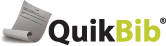 Proposal 
Writing
4. Instant bibliographies
3. Organise Information
2. Citation management
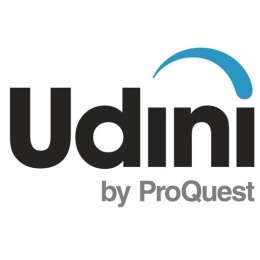 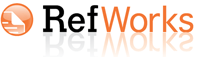 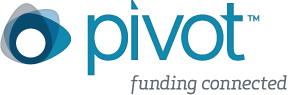 Funding for proposals
Find research partners
1.	Promotes information literacy at your library
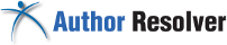 Ideas
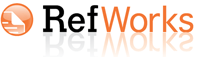 Partners
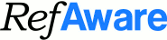 27/9/2012
Solutions to common pain points in research
LIBRARIANS
VISIBILITY & USAGE 
Not enough  visibility of  library
and library resources
- Open URL connectivity
- Advanced admin features 
- Fits in workflow student / professor
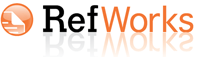 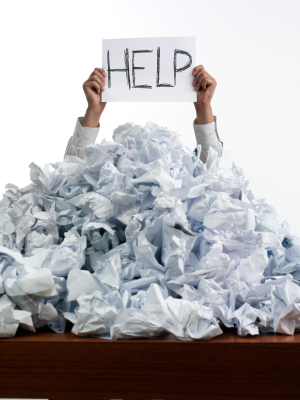 LIBRARIANS
TRAINING and SUPPORT
Little time to teach, train, support
students & faculty in resources
.
- Free technical support 
-Client services team to optimize
  usage / plan complimentary training
- Online resources, webinars, YouTube
   
.
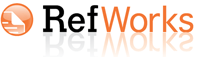 RESEARCHERS 
VISIBILITY
Inside Institution (Research office) 
  Outside institution (Academic world)
-Inside: Match funding 
  to your institution, faculty, and
  individual researchers
- Outside: Scholar profiles
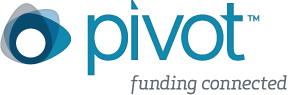 27/9/2012
RefWorks - Benefits
Unlimited organization wide access
Web based - Easy to implement, automatically updated, with one interface that fits both the needs of novice and advanced users.
Allows for easy sharing of data with colleagues or other researchers (collaborative research in RefShare)
Ability to attach files to references, RefShare, Write-n-Cite at no additional cost.
Compatibility with most resources in the library!  And compatible with languages that use non-Roman alphabets
27/9/2012
RefWorks – Integrated solution
+3271 Output styles including APA, MLA, – Chicago and we are continually adding more!
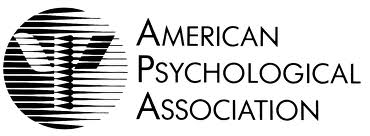 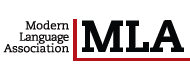 +234 Import filter partners 
and 846 library catalogues (Z39.50) 
– Your library can be next!
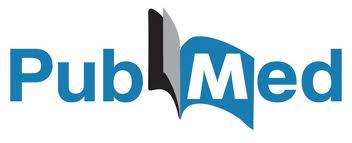 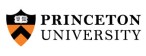 +132 Direct Export Partners
– Linking partnerships with online data providers for seamless integration
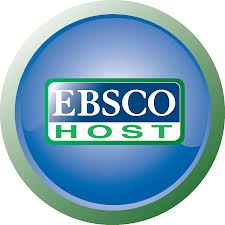 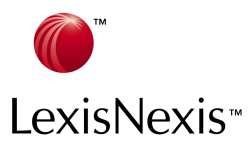 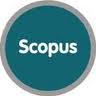 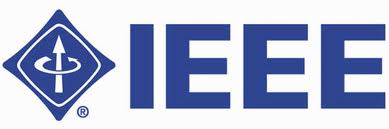 27/9/2012
Pivot – Your funding and scholar profile partner
Finding funding for a given research project

Finding the right faculty for a strategic opportunity
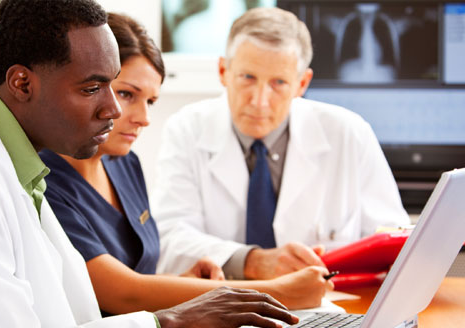 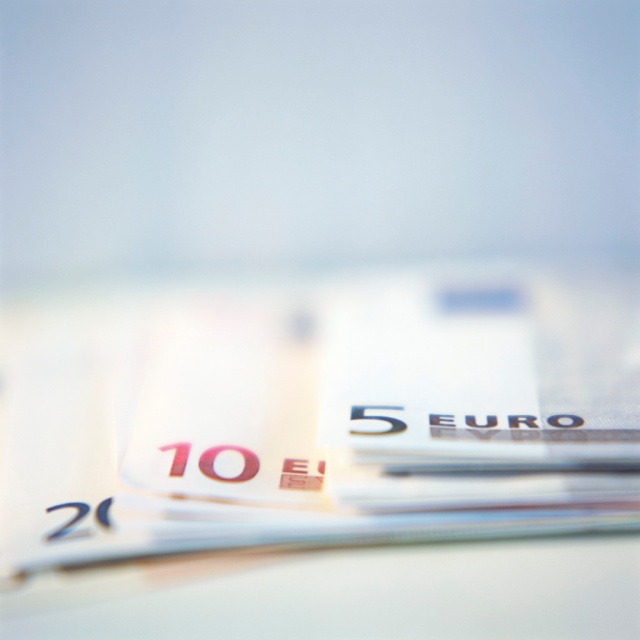 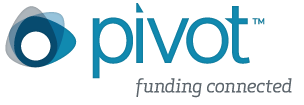 27/9/2012
See our product in action!
Presentation and product demonstration at your institution
Setting up a free 30 day trial for your institution
Online information resources, Webinars, YouTube channel
http://www.refworks-cos.com
Come to the stand!
Contact me directly 
Arthur Scheinhardt
Area Sales Manager Europe, RefWorks-COS 
arthur.scheinhardt@refworks-cos.com
+31 6 83 60 41 59 / +31 20 84 69 230
27/9/2012